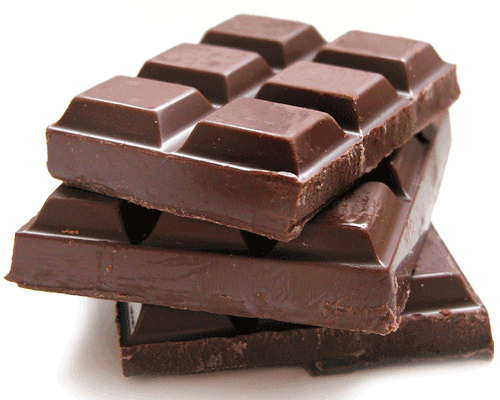 Finnst þér súkkulaði gott?
Slagorðþegar þú býrð til slagorð máttu ýkja, nota lýsingarorð, leika þér með orðin.
Ostur er veislukostur

Ekki gera ekki neitt

Þú tryggir ekki eftir á
Innihald
Uppskrift
Notaðu sagnir í boðhætti (skipun)
Notaðu rétta tímaröð (í fyrsta lagi, í öðru lagi …)
Notaðu sagnir sem lýsa framkvæmd (skera, blanda,…)
Hafðu lýsingar nákvæmar
Kynningin þín - auglýsing
Stef
Rím
Leikur að orðum